Who will my teachers be?
Mrs Rogers-Hussey - Head of MFL Faculty

Mrs Smith- Assistant Head of Faculty & KS4 Languages Leader



Mrs Fry-Morales –KS3 Languages Leader
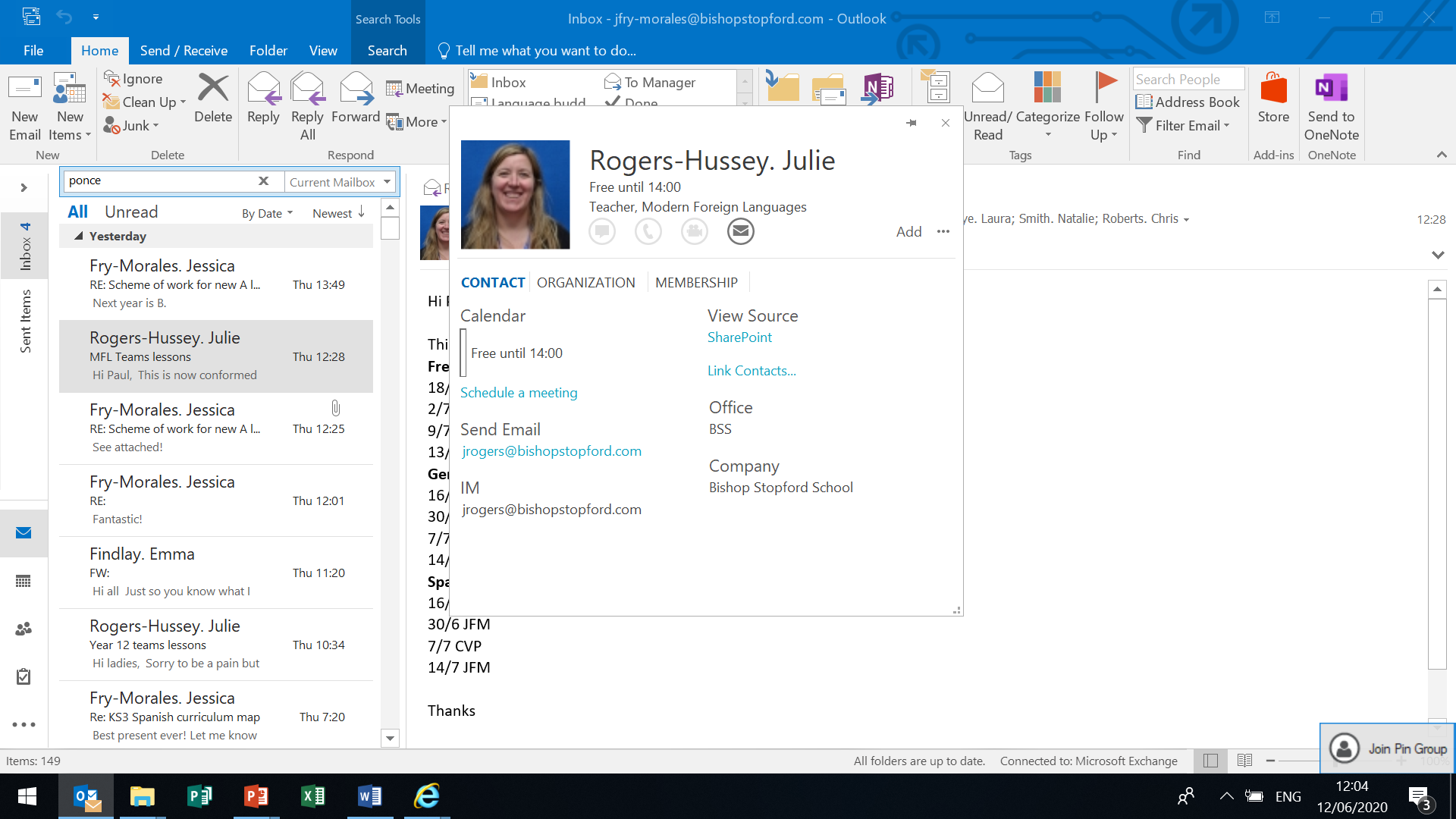 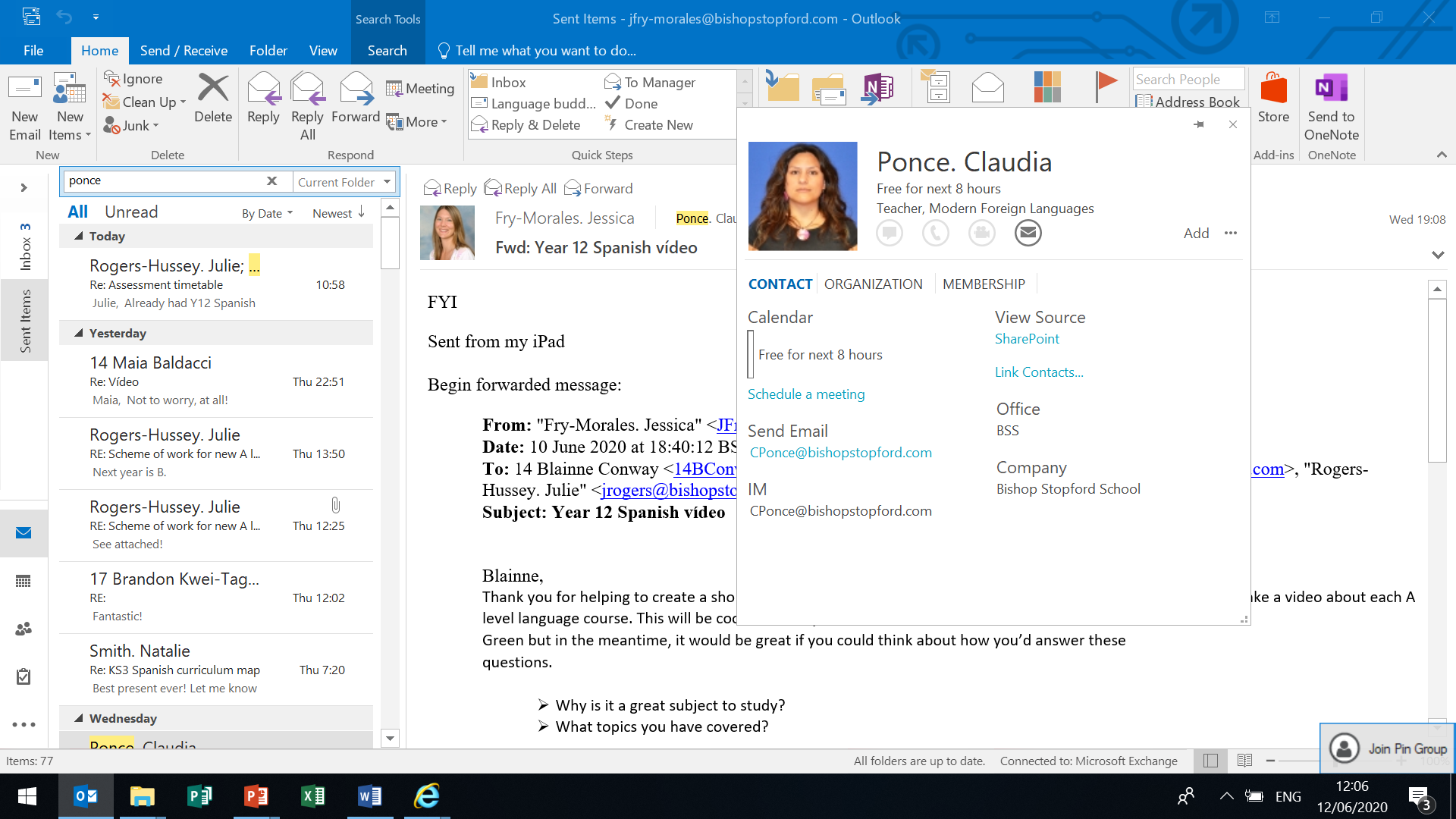 Miss Ponce
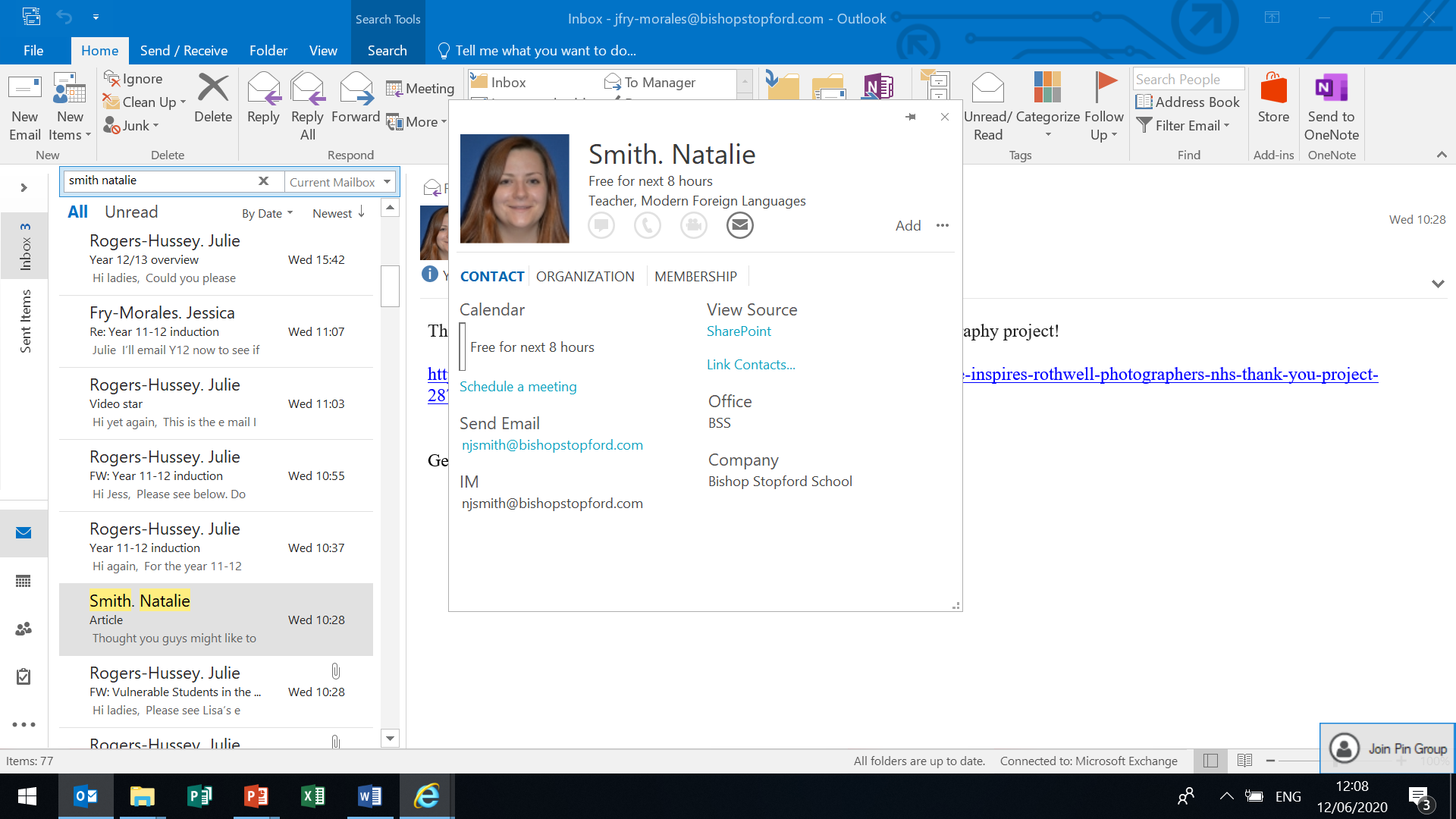 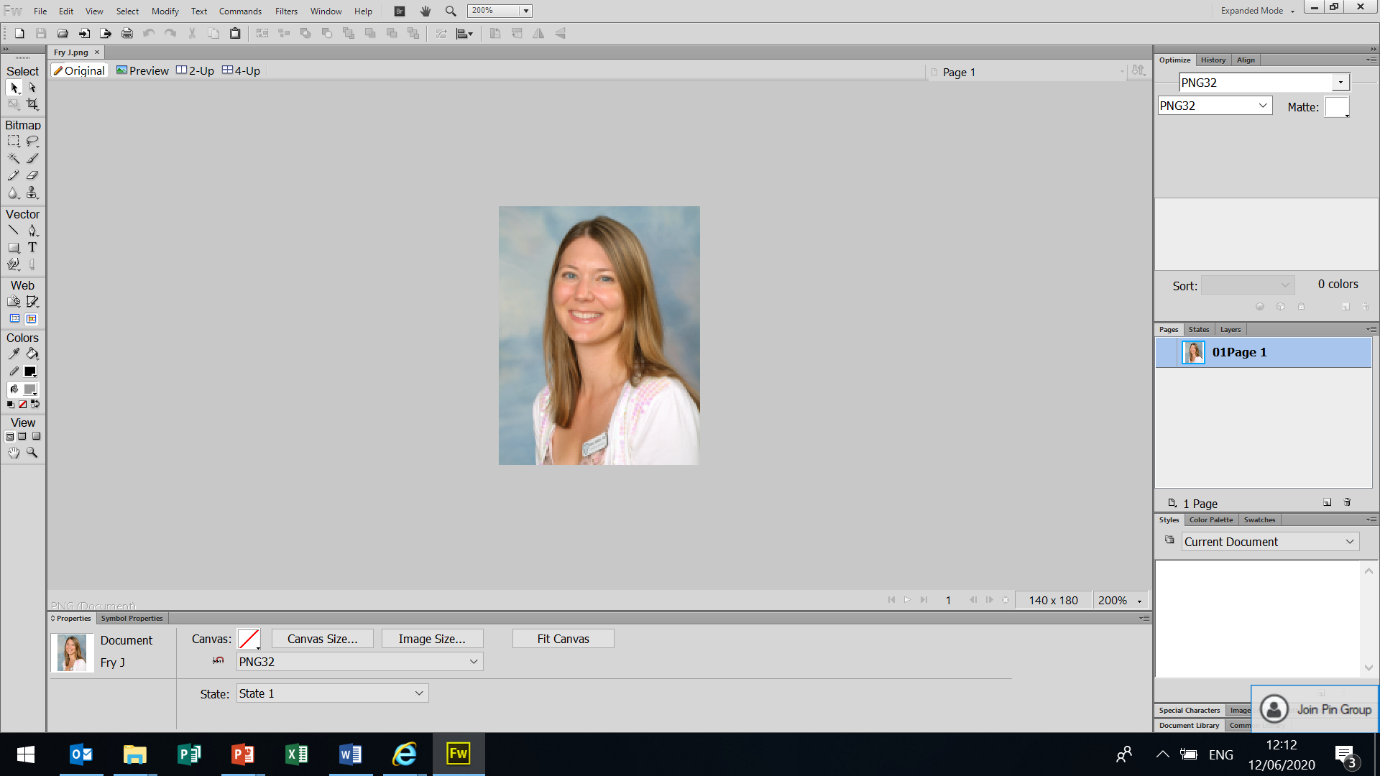 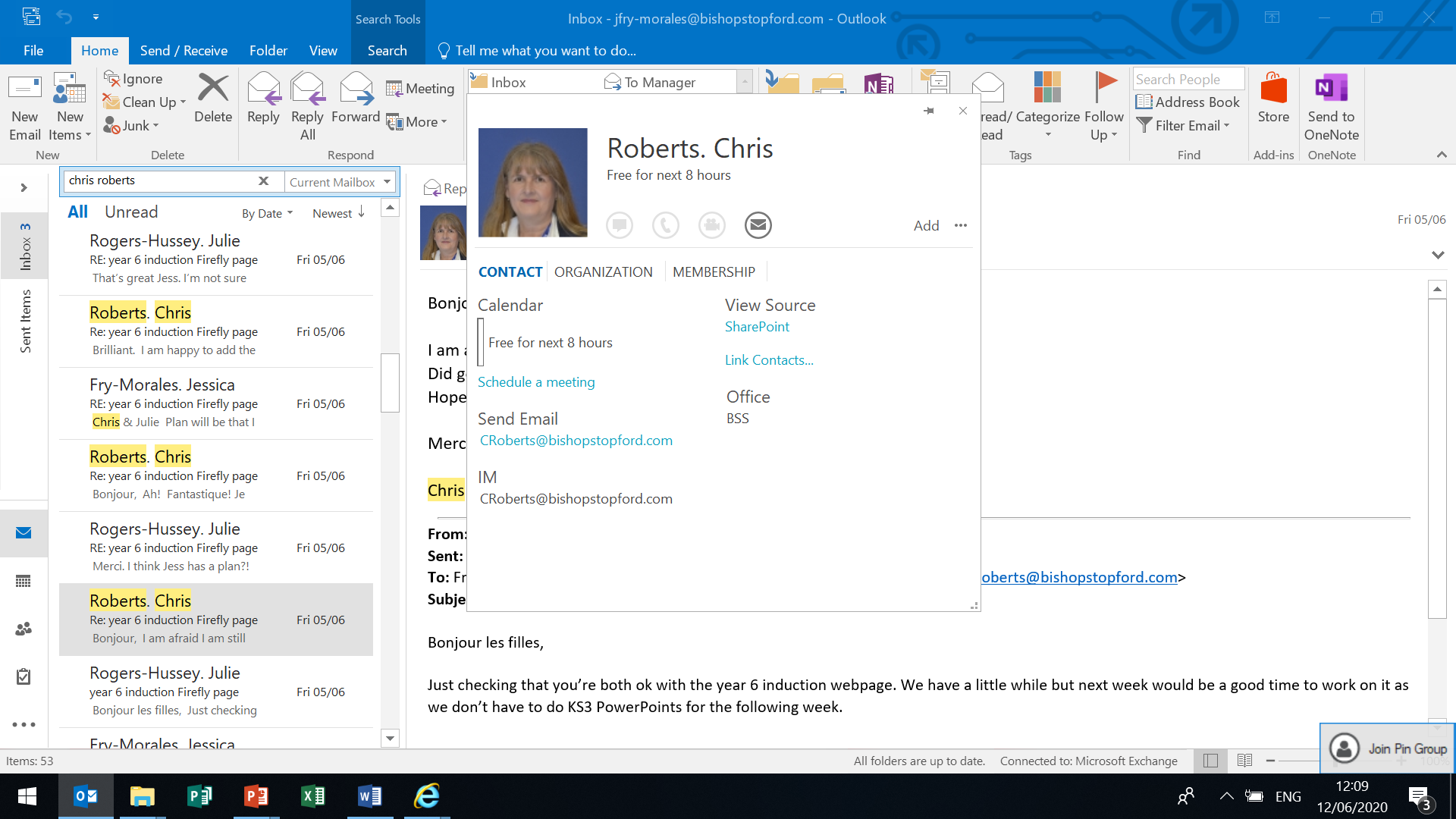 Mrs Kaur - Curriculum Assistant
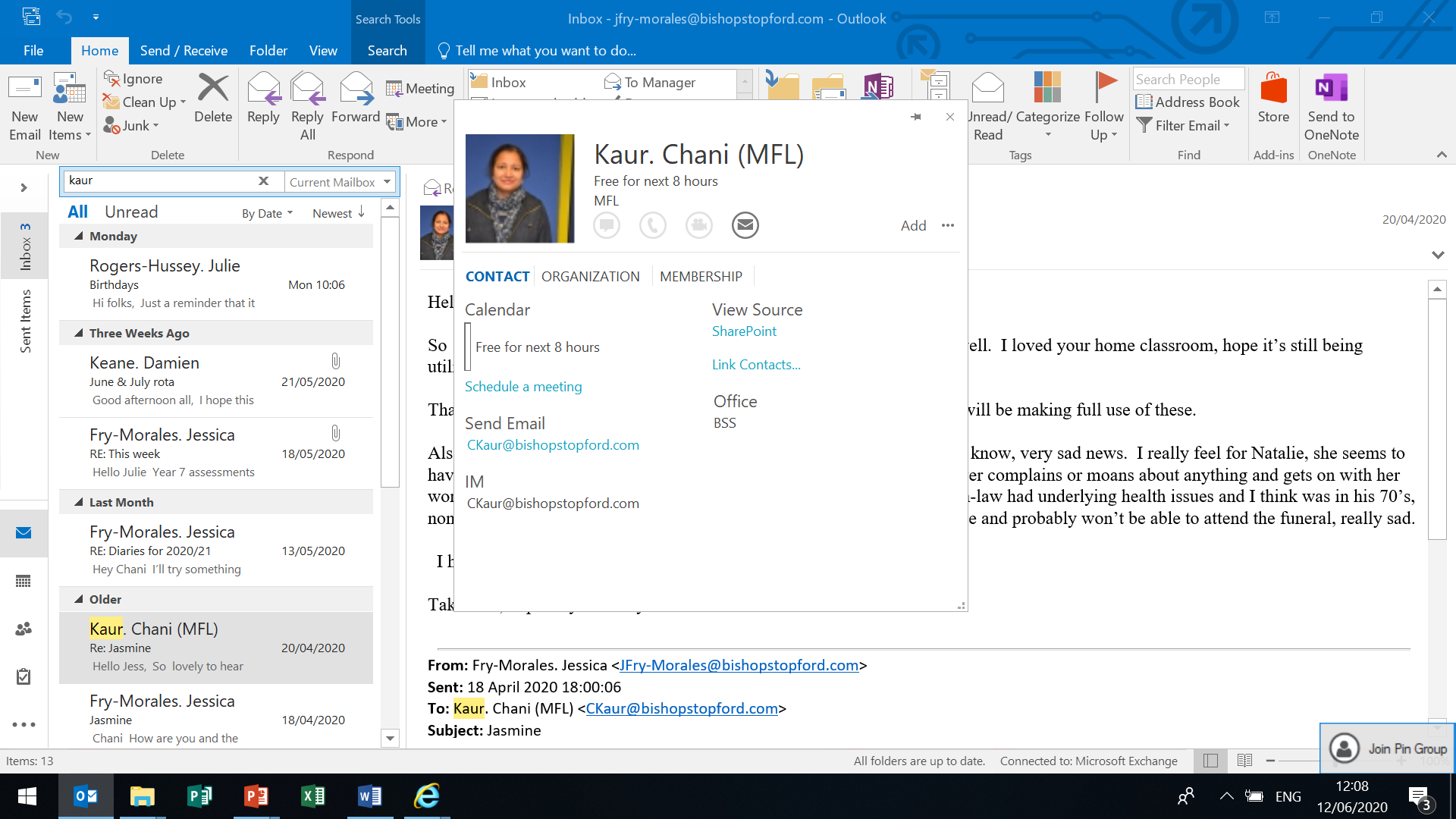 Miss Cvancigerova
Mrs Roberts